ЛазаркевичЛ.Г.			Є така професія - захищати Батьківщину
Подвиги героїв в пам’яті народній
Дитинство  Ганзюка Григорія
Юність героя
Військова служба
Бойове злагодження
На ровенському полігоні
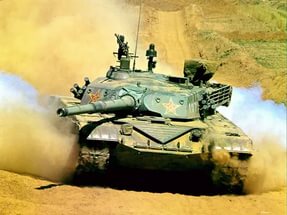 Установка блок-постів  та зенітних установок
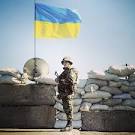 Рятування життя хлопчику
Бої біля Волновахи
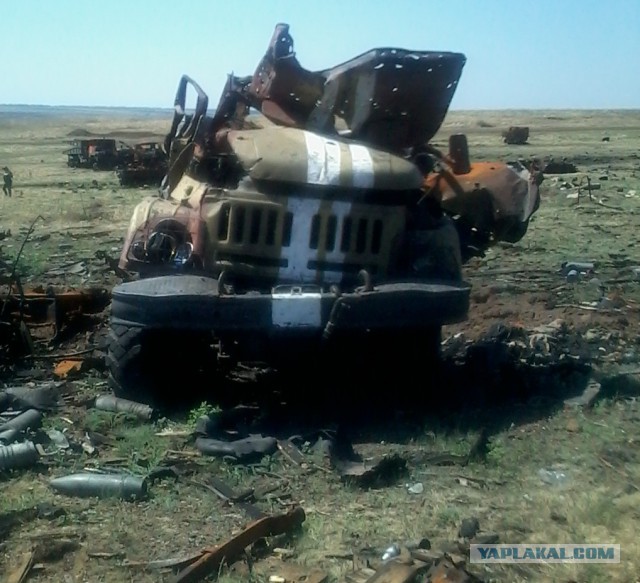 Ключова операціїя битва за курган Савур-могила
П’амятник ІІ світової війни
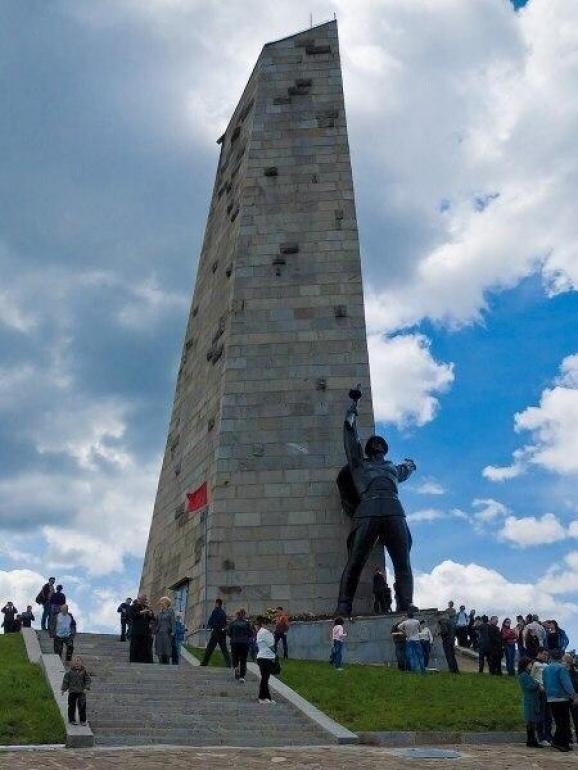 Українські війська готуються до штурму
Затяжна фаза череди штурмів
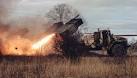 Стерти курган з лиця землі
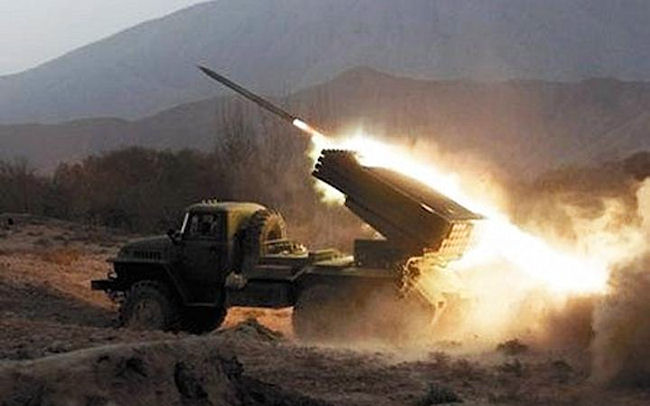 Висота під контролем української армії
Масовий артилерійський обстріл
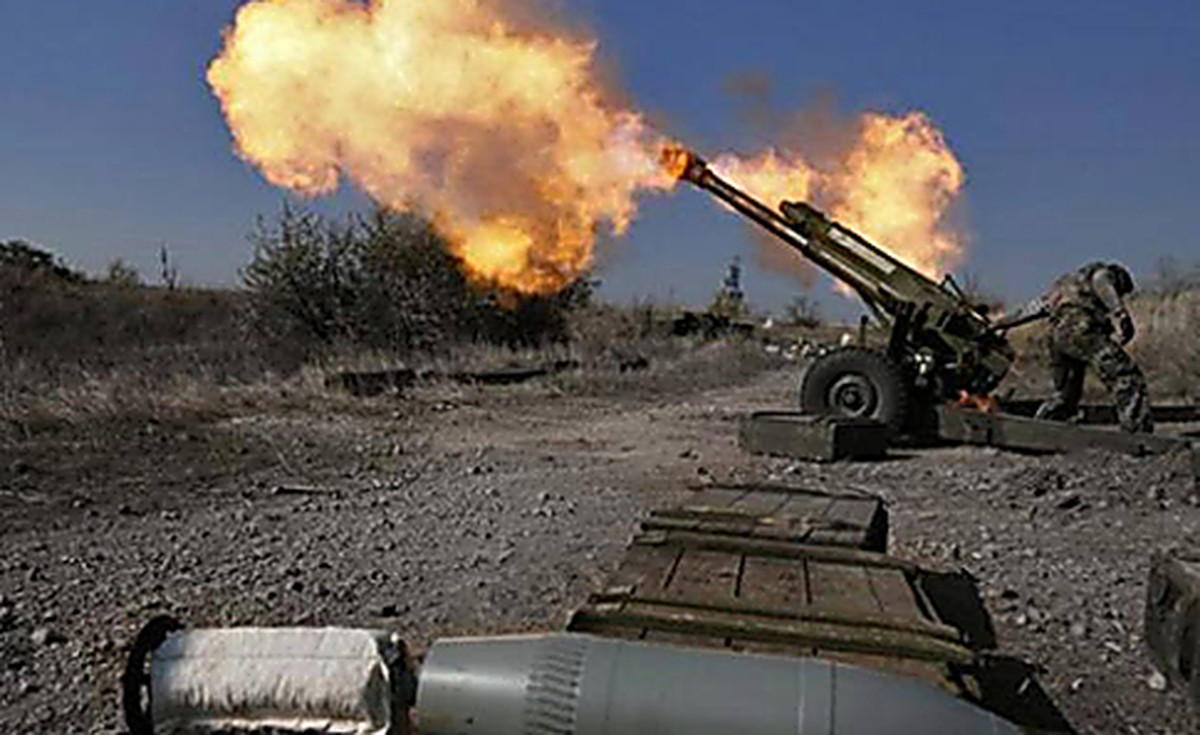 Триматись з останніх сил
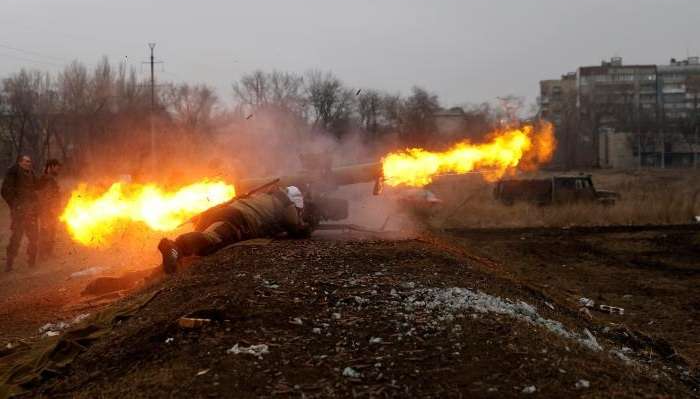 24 серпня почався відступ з висоти
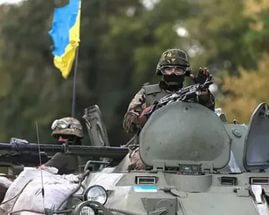 Україна нічого не віддасть
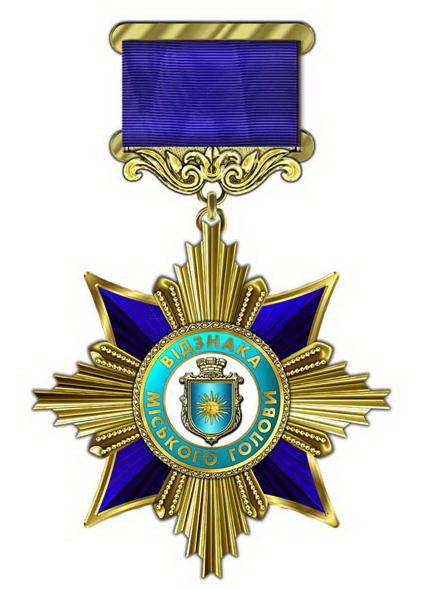 Нагороди знайшли героя
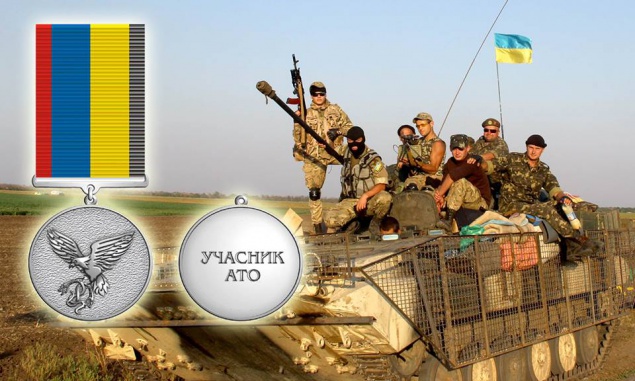 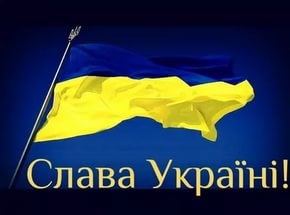